Utsynsmeldingen
Presentasjon for universitetsstyret
Bjørn Stensaker
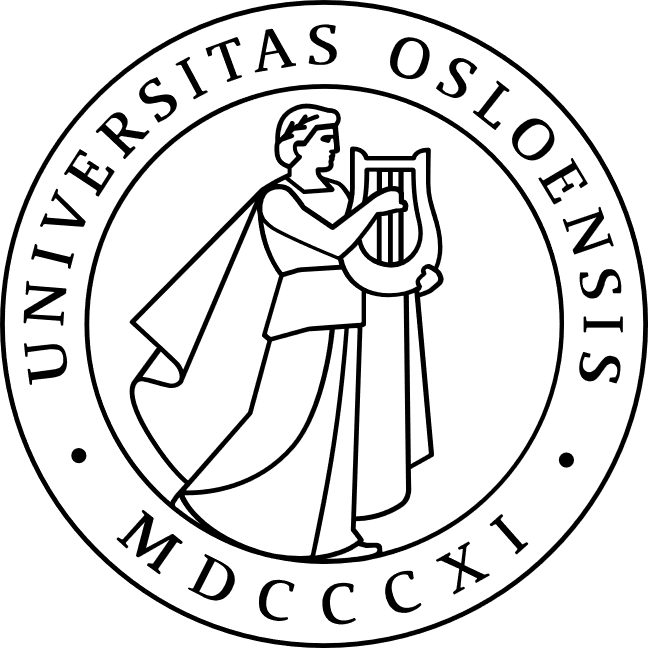 Viserektor for utdanning
Universitetet i Oslo
Meld. St. 14 (2022-2023)
Utsynsmeldingen: 
Utsyn over kompetansebehovet i Norge
Godkjent i statsråd 24. mars 
Regjeringen beskriver målet med meldingen som “å bidra til høy sysselsetting og til å dekke de viktigste kompetansebehovene i arbeids- og samfunnslivet. Meldingen peker på de viktigste kompetansebehovene fremover og redegjør for regjeringens tiltak.”
UiO sendte innspill til utsynsmeldingen i desember 2022
Kilde: regjeringen.no
Regjeringens prioriteringer
Regjeringen redegjør for kompetansebehovet i samfunnet og understreker behovet for tydelige prioriteringer i utdannings- og kompetansepolitikken framover:
Kompetanse som er nødvendig for et høyproduktivt og konkurransedyktig næringsliv
Kompetanse som er nødvendig for å gjennomføre det grønne skiftet
Kompetanse som er nødvendig for å ha gode velferdstjenester i hele landet og for å håndtere den demografiske utviklingen, balansert opp mot behovet for arbeidskraft i andre sektorer i samfunnet
Å kvalifisere og mobilisere flere av dem som står utenfor arbeidslivet
Side 3
Områder som omhandles i meldingen
Dimensjonering av utdanningssystemet
Utdanning i hele landet
Finansiering av universiteter og høyskoler
Læring i arbeidslivet
Kvalifisering av arbeidskraftsreserven
Bruk av kompetanse fra utlandet

Vi gir i det følgende et overblikk over prioriteringer og tiltak av relevans for UiO
Side 4
Dimensjonering av utdanningssystemet
Innen høyere utdanning, forventer regjeringen at institusjonene prioriterer studieplasser til helsefag, IT og områder som er viktige for det grønne skiftet
Institusjonene må belage seg på å hente ressursene til å øke kapasiteten innenfor de prioriterte områdene ved interne omdisponeringer
Departementet vil følge opp regjeringens prioriteringer i styringsdialogen med lærestedene.
Institusjonene forventes å ta et større ansvar for å vurdere hvilke utdanninger som bør priorteres opp eller ned, på bekostning av hva. 
Meldingen understreker at handlingsrommet vil bli strammere i årene fremover, og styrene ved institusjonene vil måtte gjøre tøffere prioriteringer.
Side 5
Dimensjonering av utdanningssystemet - tiltak
De fleste tiltakene for dimensjonering er knyttet til videregående og høyere yrkesfaglig opplæring.
Når det gjelder høyere utdanning vil regjeringen:
sørge for at den samlede kapasiteten i universitets- og høyskolesektoren og i fagskolesektoren blir utnyttet bedre (langsiktig mål) 
styrke kunnskapsgrunnlaget om dimensjoneringsbehovene innenfor høyere yrkesfaglig utdanning og høyere utdanning (oppdrag gitt til HK-dir) 
evaluere kvalitet og relevans i utdanningstilbudene innenfor IT 
jobbe for flere praksisplasser i helse- og sosialfagene i høyere utdanning 
vurdere helsepersonellkommisjonens anbefalinger og arbeide videre med helsefagene gjennom profesjonsmeldingen (våren 2024)
Side 6
Finansiering av universiteter og høyskoler
Regjeringen foreslår endringer i finansieringssystemet. Forslaget innebærer et større institusjonelt ansvar når det gjelder interne (om)prioriteringer. 
Endringene innføres budsjettnøytralt fra 2025. Budsjettnøytraliteten betyr at det bare er framtidige endringer mht. dimensjonering og resultater som får effekt.
Bare to av dagens åtte resultatindikatorer videreføres: studiepoeng- og doktor-gradsuttelling. I tillegg kommer en ny indikator for gjennomføring av studier.
Alle nye studieplasser vil gis med én sats, med unntak for medisin/odontologi som beholder en særskilt høyere sats. Studiepoenguttelling gis med tre satser – humaniora/samfunnsfag, realfag/lærer-utdanning/helse og medisin/odontologi.
Foreløpige regnestykker basert på usikre premisser (mange av forslagene er lite konkretisert) kan tyde på at de økonomiske konsekvensene for UiO blir små.
Side 7
Utdanning i hele landet
Regjeringen vektlegger at utdanning skal være tilgjengelig i hele landet og uavhengig av studentenes livssituasjon.
Regjeringen vil vurdere nærmere hvordan institusjonene kan øke omfanget av fleksible og desentraliserte studietilbud som imøtekommer nasjonale og regionale behov og etterspørsel 
Fleksible og  desentraliserte utdanningstilbud skal bli en integrert del  av institusjonenes utdanningsvirksomhet og ikke baseres på midlertidige tilskuddsordninger. 
Institusjonene forventes å på en systematisk og pedagogisk forsvarlig måte ta i bruk digitale verktøy for å gjøre utdanningstilbudene mer tilgjengelige. 


​
Side 8
Læring i arbeidslivet
Mer fleksible og desenteraliserte utdanningstilbud skal bidra til å møte behov for livslang læring.
Regjeringen vil videre:
gi institusjonene større frihet til å fastsette opptakskrav for kortere studier, inkludert større fleksibilitet til å ta opp studenter som ikke har generell studiekompetanse 
utvikle en kompetansereform i samarbeid med partene i arbeidslivet
innføre endringer i egenbetalingsforskriften som legger bedre til rette for videreutdanning
utvide utdanningsstøtteordningene slik at også kortere utdanningstilbud kan gi rett til lån
Side 9
Justert forskrift om egenbetaling
Formålet med endringen fra 01.01.2024 er:
å gi institusjonene mer fleksible rammer til å ta egenbetaling for videreutdanninger
å legge til rette for gjenbruk av innhold fra ordinære utdanningstilbud i videreutdanningstilbud
Endringen i forskriften medfører at statlige institusjoner kan kreve egenbetaling for studiepoenggivende utdanningstilbud hvis søker har minst to års arbeidserfaring, og
den praktiske gjennomføringen av tilbudet er særlig tilpasset for personer i arbeid, eller
innholdet i tilbudet er særlig utviklet for personer med arbeidserfaring
Styret selv skal fastsette retningslinjer for godkjenning og fastsetting av egenbetaling. Styret, eller den styret delegerer til kan avgjøre om egenbetalingen skal dekkes helt eller delvis av egenbetaling, innenfor rammene av EØS-regelverket og offentlig støtte
Departementet vil gjennom etatsstyringen følge opp institusjonenes praksis med egenbetalingsstudier, for å sikre at ikke gratisprinsippet utfordres
Side 10
Svakheter ved Utsynsmeldingen
Den mangler fokus på forskningsbasert utdanning

Den er nasjonalt orientert
3 sider vies til "kompetanse fra utlandet", omgodkjenning av utenlandsk utdanning og yrkes-godkjenning
Har ikke fokus på nødvendig internasjonalt samarbeid innen utdanning, forskning og innovasjon som grunnlag for Norges internasjonale konkurransekraft
Den har ikke fokus på studieforberedende videregående opplæring som forberedelse og 
rekrutteringsgrunnlag for høyere utdanning. 

Svak rekruttering til realfag i vgs nevnes for eksempel ikke, selv om dette er kritisk for å nå regjeringens mål om oppbygging av kompetanse på prioriterte områder.
Side 11